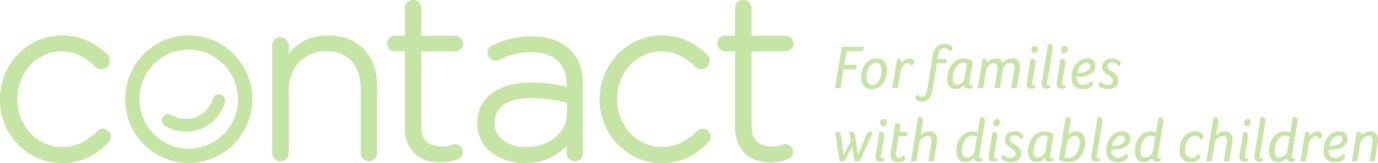 Transport

Presented by:-
Kay Henry of Parent Carers Cornwall 
Stuart Hall of Wiltshire Parent Carer Council
[Speaker Notes: Introduce selves]
Welcome!
Welcome to this Contact Webinar

If there is a technical hitch, please do bear with us

Those of you joining by pc, laptop, tablet or smart phone should now be able to see this introduction slide
[Speaker Notes: Read slide]
Timings and Questions
As there are so many attendees you will all remain ‘muted’ throughout

To ask a question of the presenter, please use the question icon on your GoToWebinar tool bar on your screen

This will allow you to type your question in to the text box and submit this to the Webinar administrator

We will select as many relevant questions to answer as time allows, if similar questions are received we will condense these where possible
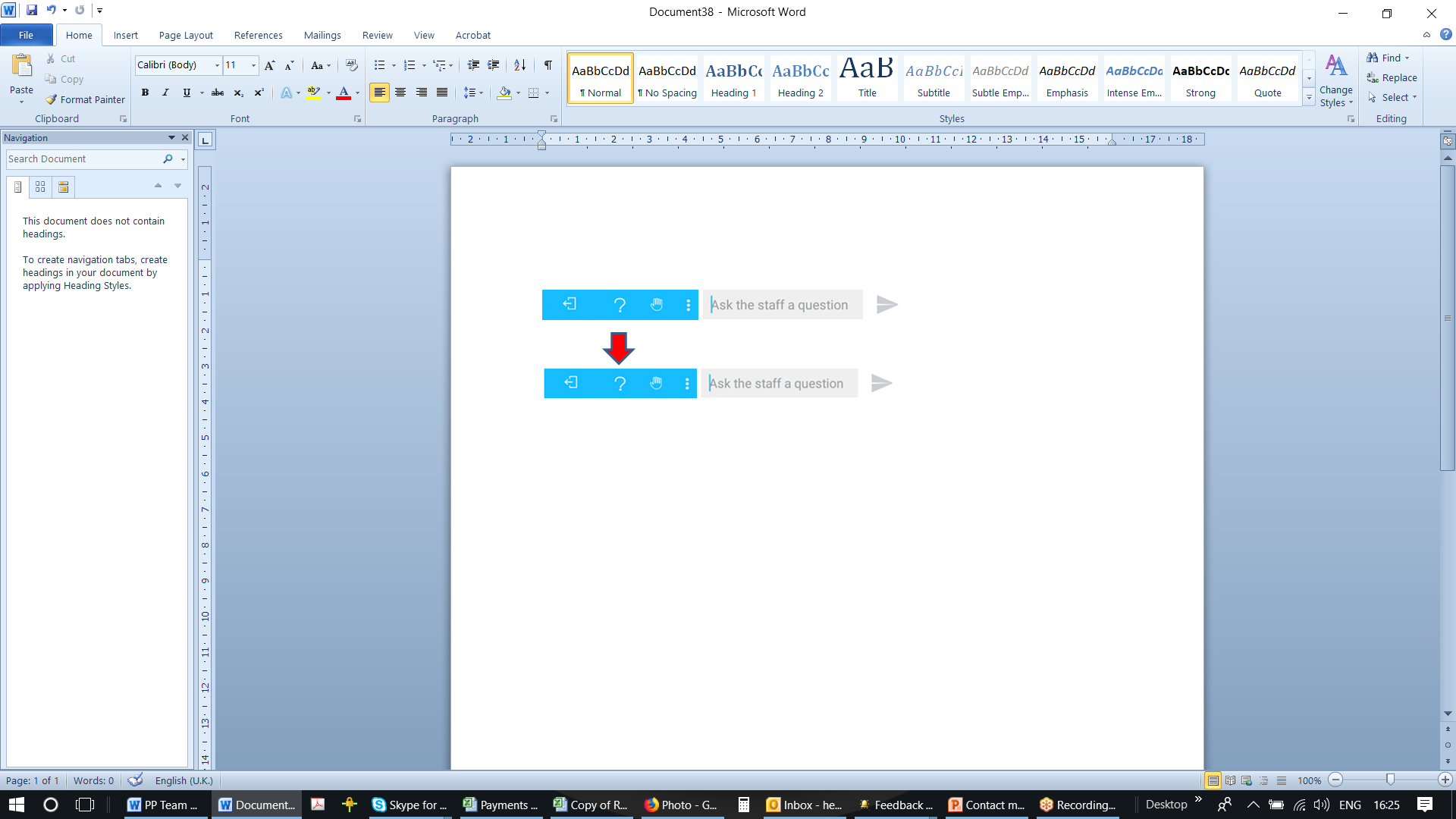 [Speaker Notes: Read slide]
Q & A
Further relevant questions, not covered in the time allowed, will be answered and posted on the Contact website along with the recording of this Webinar, details of which will be circulated next week

At the end of the Webinar a short questionnaire will launch, please take the time to complete this as this will assist with future online training events
[Speaker Notes: Read slide]
In this Webinar…
Legislation
The Duty to Consult
Transport Issues identified by parent carers
Challenges and Budget Pressures
Different Approaches
Your Suggestions
Future Developments – Transport Guidance
What Can You Do
Questions
[Speaker Notes: Transport is an important issue for families of children and young people with SEND. Getting it right can be central to most areas of a child/young persons life, and yet so often it can be last element of provision considered.

Through this webinar, we hope to give an overview of some of the legislation around transport provision as well as looking at 

The Duty to Consult
Transport Issues identified by parent carers
Challenges and Budget Pressures
Different Approaches
Future Developments – Transport Guidance
What Can You Do
Your Suggestions
Questions

We are not legal experts and as such we won’t be able to answer questions of a legal nature. Instead, we hope to present information to help clarify understanding. 

Towards the end of the webinar, we would like to give an opportunity for participants to offer suggestions and experiences to help build a bigger collective experience and understanding of SEN Transport across the country.]
Legislation
In brief, the law states that…

Children under 5 – Not automatically entitled

Children aged 5 to 16 - Free, suitable, home to school transport to the nearest suitable qualifying school

Young People aged 16 to 19 – The law requires local authorities to have a ‘Transport Policy Statement’ 

Young People aged 19 and over - The LA must make “'such arrangements for the provision of transport, as they consider necessary”

Appealing decisions - start by making an appeal through the LA’s own internal appeals procedures
[Speaker Notes: Children under 5  
Children under compulsory school age are not automatically entitled to transport to an early years setting or school


Children of compulsory school age (aged 5 to 16)  
Local authorities are required to arrange free, suitable, home to school transport for children of compulsory school age who are ‘eligible’, to their nearest suitable qualifying school

 

Young people aged 16 to 19  
Where a young person is of ‘sixth form age’, the law requires local authorities to have a ‘Transport Policy Statement’ setting out home to school/college transport arrangements for particular groups of young people  
 

Young people aged 19 and over  
When considering adult learners, the LA must make “'such arrangements for the provision of transport, as they consider necessary” 
  
 

Appealing decisions about transport  
If you disagree with a decision made about transport, you will need to start by making an appeal through the LA’s own internal appeals procedures by complaining to your Local Authority. 



We will look at the legislation in a little more detail over the next few slides]
Children Under 5
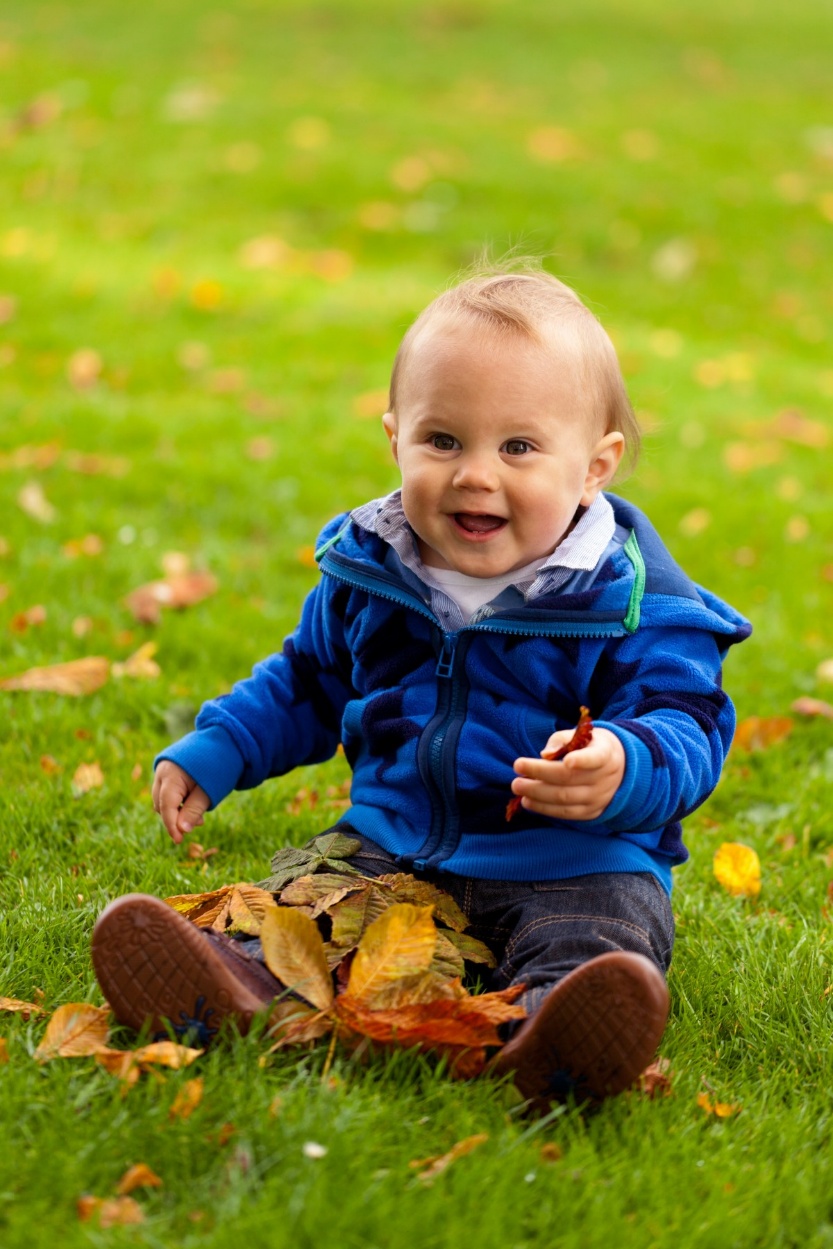 Not automatically entitled to transport

Legislation gives LAs the discretion to make travel arrangements in some circumstances

It might be possible to appeal
[Speaker Notes: Children under compulsory school age are not automatically entitled to transport to an early years setting or school. Compulsory school age begins on the first day of the term following the child’s fifth birthday.

For children in early years settings, section 509A of the Education Act (“EA”) 1996 gives local authorities (“LAs”) discretion to make travel arrangements for children receiving early years education other than in a school. LAs are not permitted to ‘fetter their discretion’. This means they cannot refuse to make a transport arrangement simply because they have no strict duty to make it.

For children at school but under compulsory school age, section 508C EA 1996 also gives LAs a discretionary power to make such school travel arrangements as they consider necessary for the purpose of facilitating the child's attendance at school.

If your LA refuses to provide transport and you feel that it is necessary – for example, because your child has a particular disability and there is no other way to get them to nursery or school – then you could appeal against their decision.]
Children 5 to 16
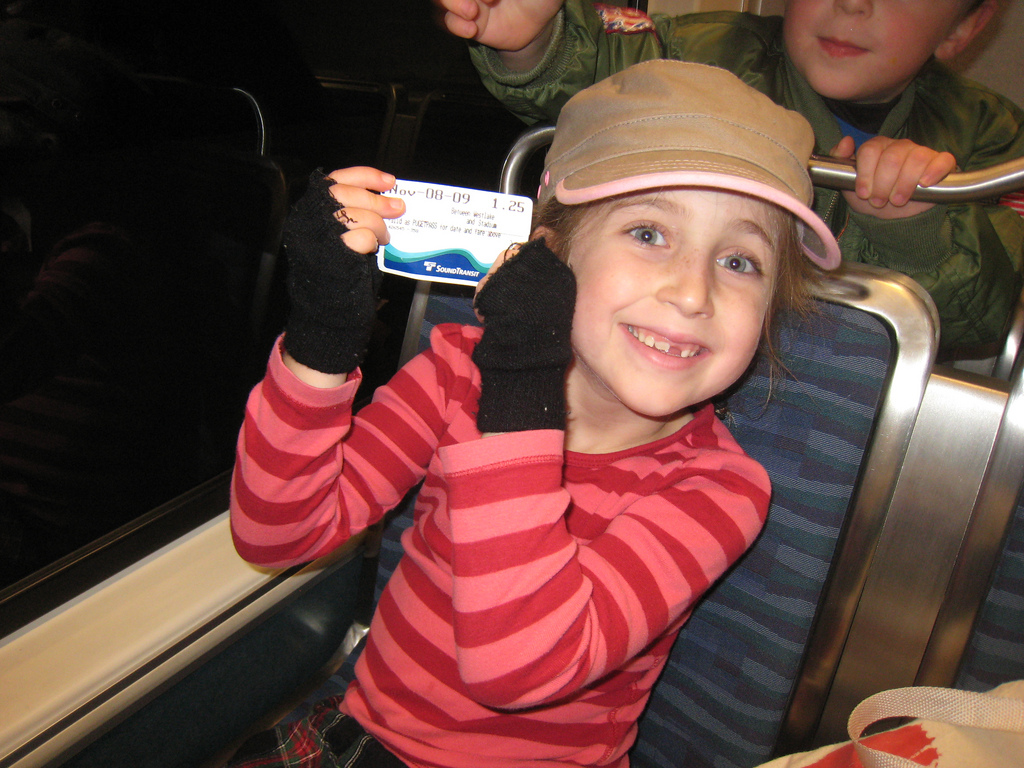 Eligible children fall within four categories

Children with SEN, a disability or a mobility difficulty

Children whose route to school is unsafe

Children who live beyond the statutory walking distance

Children from low income families
[Speaker Notes: Local authorities (“LAs”) are required to arrange free, suitable, home to school transport for children of compulsory school age who are ‘eligible’, to their nearest suitable qualifying school (section 508B of the Education Act (“EA”) 1996).

Eligible children fall within four categories, set out in Schedule 35 Education Act 1996:]
Children with SEN, a disability or a mobility difficulty
Children with SEN, a disability or mobility problems which means they cannot reasonably be expected to walk to school, could mean they are eligible for home to school transport.
[Speaker Notes: If a child has special educational needs (“SEN”), a disability or mobility problems which means they cannot reasonably be expected to walk to school, then they are an ‘eligible child’ and are entitled to home to school transport, provided that the local authority (“LA”) has made no suitable arrangements for attendance at a nearer school or boarding accommodation.

It may not be reasonable to expect a child to walk to school because of a physical disability, but it may also be because (for example) they lack a sense of danger.

If a child is eligible because they have SEN, a disability or mobility problems, whether or not they live within statutory walking distance of the school is not relevant.

If their SEN or disability does not hinder their ability to walk to school, they may be eligible under one of the other categories for children of compulsory school age.

For children with education, health and care (“EHC”) plans, it is not uncommon for LAs to ask parents to pay for transport when there is a dispute over the placement which should be named in the EHC plan, particularly when the placement at the parent’s preferred school may cost more than the LA’s nearer alternative school.

However, IPSEA advises that parents should only enter into such an agreement if the school which the LA wishes the child to attend is in fact suitable and the LA can show that the parents’ preferred school would be an inefficient use of the LA’s resources. You should consider:
•Is the school the LA is proposing suitable for the child, and able to provide them with a place if they were asked to do so?
•If yes, would the parent’s preference cost significantly more than the LA’s preference (including the costs of travel to both schools)?

If the answer to both of the above questions is yes, then the LA is entitled to ask the parent to pay the cost of transport. Section I of the EHC plan would be likely to say, “The LA considers the child’s needs can be met at A School, the nearest appropriate school to the child’s home, but in accordance with parental preference, the child will attend B School on the condition that the parents arrange, and if necessary pay for, his transport to and from B School”.

If the answer to either the first or second question is no, then the parent’s choice of school should be named unconditionally. The parent’s choice of school is then deemed to be the nearest suitable school, and the LA must provide transport if it is necessary.

If the LA has written a sentence into Section I of the EHC plan stating the parents must provide transport when you do not consider the conditions above have been met, IPSEA suggests that you should consider appealing to the First-tier Tribunal (Special Educational Needs and Disability) to get this sentence removed so your preferred school is named unconditionally for the purpose of receiving transport.]
Children whose route to school is unsafe
If the route to school is unsafe, and if the child lives within statutory walking distance of the school and the LA has not made arrangements for the child to attend a nearer qualifying school, the LA must make suitable travel arrangements free of charge.
[Speaker Notes: If the route to school is unsafe, and if the child lives within statutory walking distance of the school and the LA has not made arrangements for the child to attend a nearer qualifying school, the LA must make suitable travel arrangements free of charge.

The LA should assess the route at the times the child would be using it. They should take into account:
•the age of the child
•whether risks might be less if the child were accompanied by an adult and whether that is practicable
•the width of the road and the existence of pavements
•the volume and speed of traffic
•street lighting
•different conditions at different times of year.]
Children who live beyond the statutory walking distance
Children who attend schools beyond the statutory walking distance are eligible for free school transport, provided that the LA has made no suitable arrangements for attendance at a nearer school or boarding accommodation.
[Speaker Notes: Children who attend schools beyond the statutory walking distance are eligible for free school transport, provided that the LA has made no suitable arrangements for attendance at a nearer school or boarding accommodation. This is:
•two miles for children under eight, and
•three miles for those over eight.

(Section 444(5) of the Education Act 1996.)

The distance between home and school is the nearest available route along which a student, accompanied as necessary, can walk with reasonable safety to school.

Remember, however, that if you meet one of the other criteria – for example, because your child could not reasonably be expected to walk to school because of their special educational needs or disability – then you could be entitled to transport even if you live within statutory walking distance.]
Children from low income families
A child may qualify for potential eligibility under the 'low income' provisions if they are entitled to free school lunches, or if their parents or carers receive working tax credit at the maximum rate.
[Speaker Notes: A child may qualify for potential eligibility under the 'low income' provisions if they are entitled to free school lunches, or if their parents or carers receive working tax credit at the maximum rate.

Junior age children (aged 8 – 10) from low income families who live more than 2 miles (rather than 3) from their nearest suitable school become eligible for free school transport from the LA. (Children under 8 who live more than 2 miles from their nearest suitable school are eligible under the statutory walking distance category.

Secondary school age children from low income families who attend schools over 2 and up to 6 miles from their home will be eligible for free school transport even if the school they attend is not their nearest suitable school, providing there are not three or more suitable schools which are nearer to their home.

Secondary age children from low income families who attend a school over 2 miles but under 15 miles away from home will be entitled to free school transport if their parent has expressed a wish for them to be educated at that particular school based on the parent’s religion or belief and, having regard to that religion or belief, there is no nearer suitable school. This applies to parents with a particular religious or philosophical belief, including those with a lack of religion or lack of belief.

Secondary age pupils from low income families who receive education elsewhere than in school, for example, if the child is excluded from school and is receiving education at an alternative provision placement which is over 2 and up to 6 miles from their home will also be eligible for LA school transport, whether or not there is a nearer suitable school.]
Young People 16 to 19
The law requires local authorities to have a Transport Policy Statement setting out home to school/college transport arrangements for particular groups of young people.
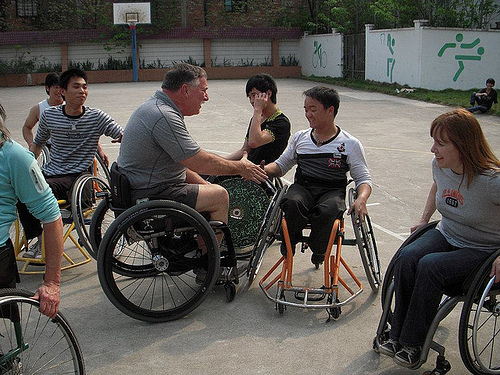 [Speaker Notes: Where a young person is of ‘sixth form age’ and attending school or college, the law requires local authorities (“LAs”) to have a ‘Transport Policy Statement’ setting out home to school/college transport arrangements for particular groups of young people (section 509AA Education Act 1996).

You should be able to find your LA’s Transport Policy Statement on your council’s website and/or within their Local Offer. There is statutory guidance, ‘Post-16 transport to education and training’, concerning the groups of young people LAs should prioritise and this includes young people with SEN.

Sixth form age means they are over compulsory school age (which ends on the last Friday in June in the academic year in which s/he turns 16) but under 19. If a young person began the course they are studying at school or college before their 19th birthday, they remain of sixth form age until they complete that course.

The legislation gives LAs the discretion to determine what transport and financial support are necessary to facilitate young people’s attendance. The LA must exercise its power to provide transport or financial support reasonably, taking into account all relevant matters. A failure to make the arrangements that are specified in a transport policy statement (or ensure that such arrangements are made) would amount to a failure to fully meet the duty.

Although there is no automatic entitlement to transport for those of sixth form age in the same way there is for ‘eligible’ children of compulsory school age, LAs have a discretion to assist with transport arrangements and are expected to target support towards students in particular circumstances (such as those with SEN or from low income families). It is unlikely that such transport will be free.

The purpose of the Transport Policy Statement is to specify the arrangements for the provision of transport that the LA considers it necessary to make to facilitate the attendance of all persons of sixth form age receiving education or training. When assessing what transport arrangements or financial assistance may be required, the LA should consider the needs of the most vulnerable or socially excluded learners. The needs of learners with learning difficulties and/or disabilities should be specifically considered and the arrangements in place for each group must be documented in the Transport Policy Statement.]
Young People 19 and Over
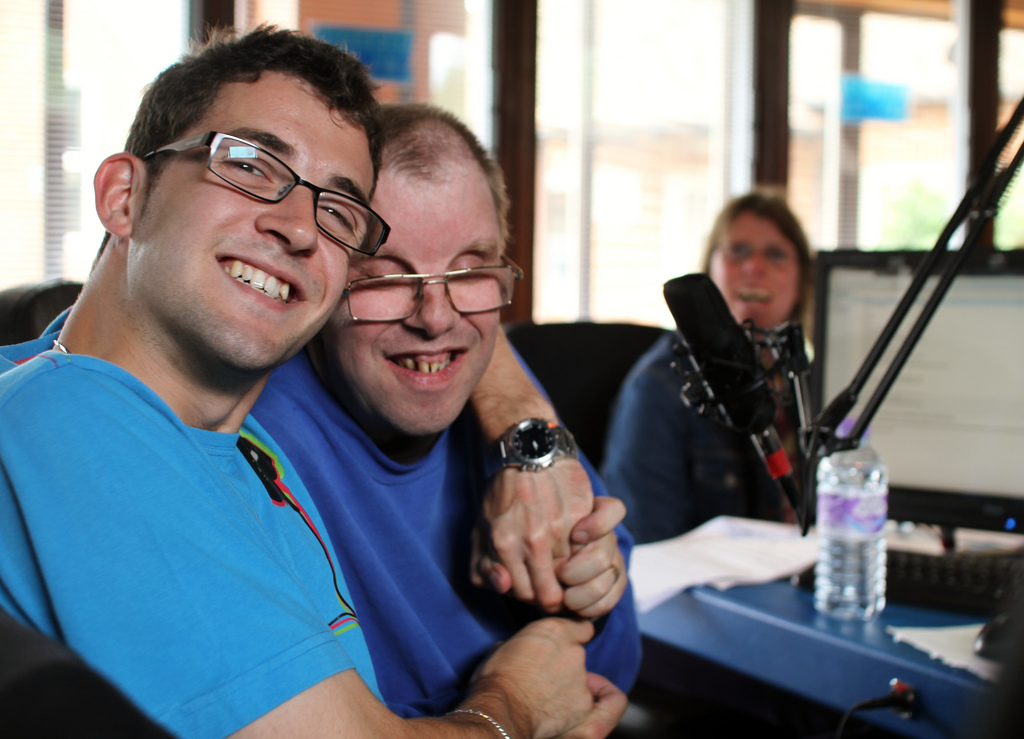 The LA must make arrangements for the provision of transport, as they consider necessary for people over 6th Form age.
[Speaker Notes: The LA’s duty in respect of ‘adult learners’ is covered by section 508F of the Education Act 1996. ‘Adult learners’ will be young people over sixth form age – those who are 19 and up (if they started a course of further education before their 19th birthday, they remain of sixth form age until they complete that course).

When considering adult learners, the LA must make “such arrangements for the provision of transport, as they consider necessary” and must do so for two purposes. The first purpose is to facilitate the attendance of adults receiving education at institutions:
•maintained or assisted by the authority and providing further or higher education (or both), or
•within the further education sector.

Any transport arrangements provided under this duty must be free of charge.

LAs have duties under section 508G of the Education Act 1996 to consult with further education colleges and others about the fulfilment of their duties towards adult learners, and they must publish a policy on how they will do so.

The first place to look, when looking for information about post-16 home to school/college transport arrangements, is likely to be the LA’s ‘Transport Policy Statement’ on post-16 transport, and this policy should also address travel arrangements for those who are ‘adult learners’.

If an adult learner has an EHC plan, then this could well strengthen the argument that travel arrangements are ‘necessary’. The LA has a duty to secure the special educational provision specified within the EHC plan and will have real difficulty doing so if the young person can’t get to college to access that provision.

Even if they do not consider it ‘necessary’, the LA has a discretion to pay some or all of the reasonable costs of transport if no other arrangement has been arranged (section 508F(8) of the Education Act 1996) and they must exercise their judgement “judiciously and in good faith“.]
Appealing Decisions
SEND Tribunals do not have jurisdiction to deal with transport disputes alone.

Begin by following your LA’s published appeals process.
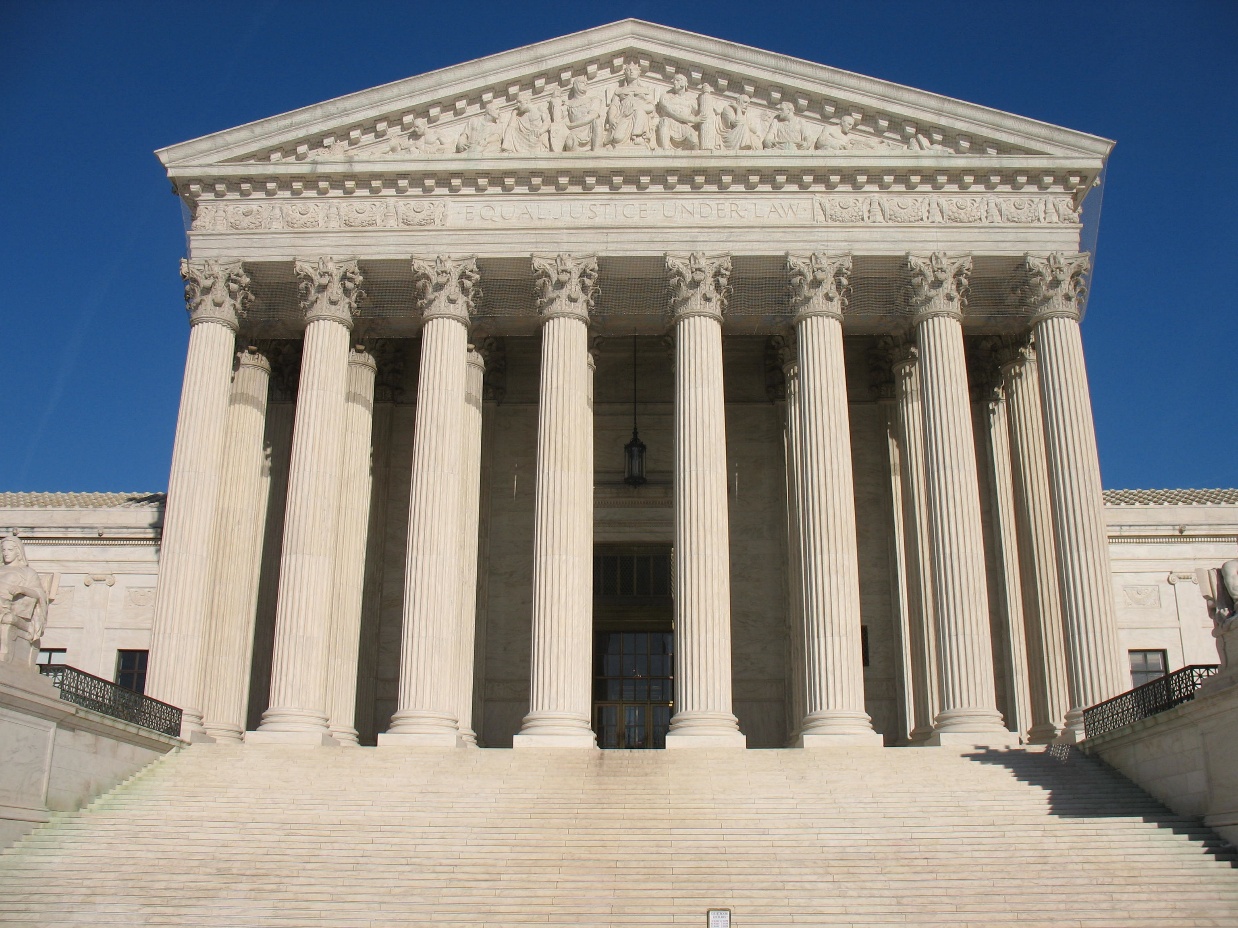 [Speaker Notes: For children with EHC plans, issues around transport can become relevant in an appeal about the school named in Section I of an EHC plan and transport costs are relevant to the costs of a particular school placement. It is possible to appeal Section I in an EHC plan to have a sentence about responsibility for transport removed. But the SEND Tribunal does not have jurisdiction to deal with disputes about transport alone.

If you disagree with a decision made about transport, you will need to start by making an appeal through the LA’s own internal appeals procedures. All LAs should have an appeals procedure for parents to use when they have a complaint about the service or disagree with the eligibility of their child for travel support. The government’s guidance ‘Home to School Travel and Transport Guidance 2014’ says that the details of the appeals procedures should be published alongside local authority travel policy statements.

If you are unhappy with your local authority’s decision about your child’s transport to school, write to the transport section of your local council to ask for a copy of the policy and appeal procedures. Remember, your local authority is required to publish this information and make it readily available to you as part of its Local Offer.

If you consider that there has been a failure to comply with the procedural rules of an appeal or if there are any other irregularities in the way the appeal was handled you may have a right to complain to the Local Government and Social Care Ombudsman (“LGSCO”).

In an extreme case it may be possible for the process by which the decision was reached to be challenged through judicial review proceedings if the decision was unlawful, irrational or unjust.]
SEND Code of Practice
The SEND Code of Practice recognises the importance of transport for children and young people with SEND.

It states that:-
The Local Offer must include information about arrangements for transport provision.
Local authorities must ensure that suitable travel arrangements are made where necessary to facilitate an eligible child’s attendance at school.
Local authorities must publish a transport policy statement each year setting out the travel arrangements they will make to support young people aged 16-19 and learners with learning difficulties and/or disabilities (LDD) aged up to 25, to access further education.
[Speaker Notes: Transport can be an important factor in the support for children and young people with SEN or disabilities. The Local Offer must include information about arrangements for transport provision, including for those up to age 25 with an EHC plan, and this should include local authorities’ policy statements. 

The SEND Code of Practice states:-

4.49 Local authorities must ensure that suitable travel arrangements are made where necessary to facilitate an eligible child’s attendance at school. Section 508B of the Education Act 1996 requires local authorities to make such school travel arrangements as they consider necessary for children within their area. Such arrangements must be provided free of charge. Section 508C of the Act gives local authorities discretionary powers to make school travel arrangements for other children not covered by section 508B. Such transport does not have to be provided free of charge.  

4.50 Local authorities must publish a transport policy statement each year setting out the travel arrangements they will make to support young people aged 16-19 and learners with learning difficulties and/or disabilities (LDD) aged up to 25, to access further education. This should include any arrangements for free or subsidised transport.]
Transport Policies
Good practice says that transport policies should be:-
Clear
Easy to understand
Accurate
[Speaker Notes: We refer to transport policies several times throughout this webinar. In short, transport policies should be clear, easy to understand and provide accurate information about school transport. Ensure information is available in line with the relevant school admission round.]
Short Breaks
The Breaks for Carers of Disabled Children Regulations 2011


The Chronically Sick and Disabled Persons Act 1970
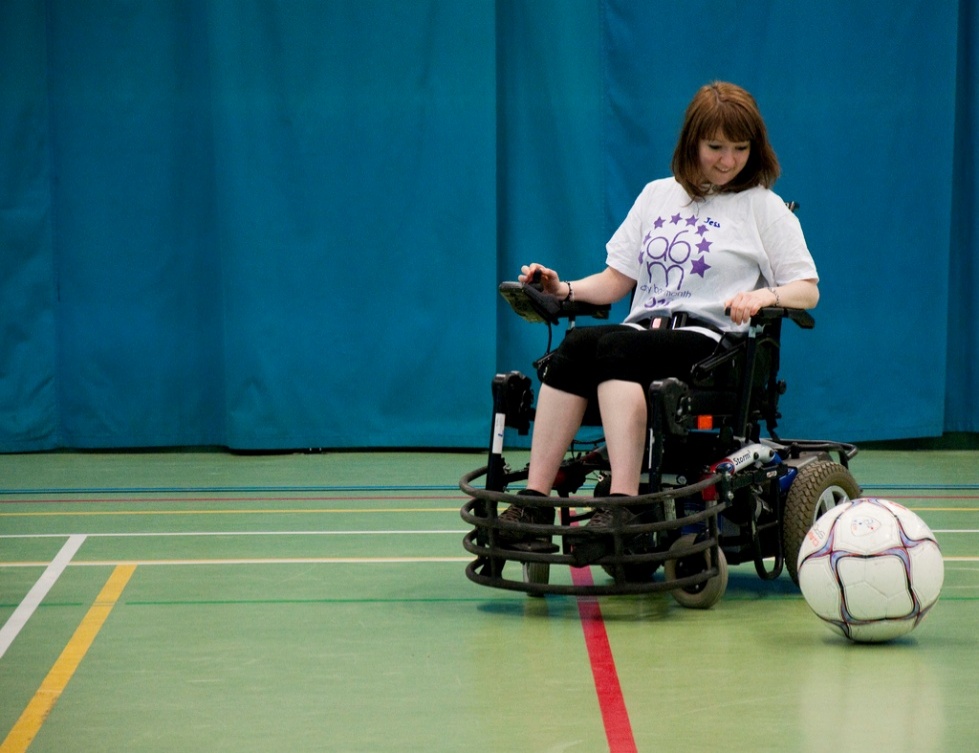 [Speaker Notes: There is no specific requirement to provide transport as part of short break regulations in The Breaks for Carers of Disabled Children Regulations 2011.

The Regulations stipulate that:-

Duty to make provision

3.  In performing their duty under paragraph 6(1)(c) of Schedule 2 to the 1989 Act(3), a local authority must— 

(a) have regard to the needs of those carers who would be unable to continue to provide care unless breaks from caring were given to them; and


(b) have regard to the needs of those carers who would be able to provide care for their disabled child more effectively if breaks from caring were given to them to allow them to—


(i) undertake education, training or any regular leisure activity,


(ii) meet the needs of other children in the family more effectively, or


(iii) carry out day to day tasks which they must perform in order to run their household.


Types of services which must be provided

4.—(1) In performing their duty under paragraph 6(1)(c) of Schedule 2 to the 1989 Act, a local authority must provide, so far as is reasonably practicable, a range of services which is sufficient to assist carers to continue to provide care or to do so more effectively. 
(2) In particular, the local authority must provide, as appropriate, a range of— 

(a) day-time care in the homes of disabled children or elsewhere,.

(b) overnight care in the homes of disabled children or elsewhere,.

(c) educational or leisure activities for disabled children outside their homes, and.

(d) services available to assist carers in the evenings, at weekends and during the school holidays.


Short breaks services statement

5.—(1) A local authority must, by 1st October 2011, prepare a statement for carers in their area (a “short breaks services statement”) setting out details of— 

(a) the range of services provided in accordance with regulation 4,.

(b) any criteria by which eligibility for those services will be assessed, and.

(c) how the range of services is designed to meet the needs of carers in their area.


(2) The local authority must publish their short breaks services statement, including by placing a copy of the statement on their website. 
(3) The local authority must keep their short breaks services statement under review and, where appropriate, revise the statement. 
(4) In preparing and revising their statement, the local authority must have regard to the views of carers in their area. 


The Chronically Sick and Disabled Persons Act 1970 does however make reference to transport in section 2(6)(d). As such the local authority will have a duty to meet the full cost of transport to activities such as short breaks if this is a ‘necessary’ service.]
The Duty to Consult
1. Public bodies must consult in good time
2. There must be enough information 
3. There must be enough time for responses
4. There must be genuine consideration of the responses
[Speaker Notes: The Duty to consult…
Steve Broach, barrister at Doughty Street Chambers and specialising in cases involving disabled children and others who need care and support from public bodies wrote a paper called Using the Law to Fight the Cuts to Disabled Children’s Services. The paper details what the duty consult looks like.

The paper begins by explaining that the first and most important point to understand on consultation is that whether or not there is a duty to consult, once a public body decides to consult it has to do so properly.  In other words, whether consultation is a duty or a choice, once launched the standard and quality of the consultation has to be the same.

If changes to transport are proposed, it is likely that a consultation will take place. It may be helpful to understand if LAs have to consult as this can be helpful in challenging decisions i.e. has due process been observed.  

Secondly, even if there is no specific duty to consult on a particular issue, parent’s forums and other local groups may well have a ‘legitimate expectation’ that there will be consultation about changes to services that affect their families. 

If any local group becomes aware of a significant change to services which has taken place in their area without consultation they may wish to take legal advice as quickly as possible. 

Once consultation is begun, the courts have specified that four things must be in place to make it lawful:-
1. Public bodies must consult in good time – so that responses to the consultation can still genuinely be taken into account before the final decision is made;
2. There must be enough information so that people responding to the consultation understand the proposals and can make an informed response;
3. There must be enough time for responses. Whether ‘enough’ time has been given will be judged by the court (if the consultation is challenged) on the facts of the individual case. However a very short consultation over a school holiday period is unlikely to be ‘enough’
time;
4. There must be genuine consideration of the responses – not just ‘lip service’ paid to them. If a particular consultation does not match up to these requirements, any family potentially affected by the proposed changes can bring an application for judicial review in the High Court to challenge the consultation. If the court agrees that the consultation is unlawful then the court will ‘quash’ the consultation and in effect make the public body start again – and do it properly the next time. Doing it properly may involve considering whether other potentially less detrimental alternatives are available – for example, increasing council tax for everyone rather than removing services from vulnerable groups.]
The Duty to Consult
Challenging School Transport Policies

On Contact’s website:-
Information for families
Requirements to consult
Common reasons to challenge a local school transport policy
Further information
[Speaker Notes: Local authorities set their own school transport policies. These policies must comply with the law.

Research Contact carried out as part of their school transport inquiry has shown that a number of policies do not comply with the law. Contact is also aware of parent groups who have successfully challenged potentially unlawful policies when they have been put out for consultation.

Local authorities in England must publish policies for the following age groups:-

Children of statutory school age
This transport policy must be published under the Education (School Information) Regulations 2002 (as amended). It must form part of the composite prospectus, a document the local authority publishes annually to show admission arrangements for state funded schools in the area. The composite prospectus must be published by 12th September the year before admission.

Statutory guidance (Home to  School Travel and Transport Guidance) states that the information in the policy should:
•Be clear and easy to understand.
•Give full information on travel and transport arrangements.
•Explain both statutory transport provision and that provided on a discretionary basis.
•Set out the appeal process.

The law does not say how or when the local authority should consult on transport policies for this age group. Statutory guidance recommends that local authorities should consult widely on any changes with all interested parties for at least 28 days during term time.

Young people of sixth form age (16-18).
Under section 509AA of the 1996 Education Act, the local authority must publish a transport policy statement for 16-18 year olds. This must be published by 31st May to take effect the next academic year, i.e. from September.

Local authorities must have regard to statutory guidance ( Post-16 transport to education and training) when drawing up the policy for this age group. There are legal requirements for who must be involved in the consultation, including young people and their parents.

Relevant young adults (18-24 year olds with an Education, Health and Care (EHC) plan)
Under section 508G of the 1996 Education Act, the local authority must publish a transport policy statement for relevant young adults who are entitled to transport under the adult transport duty. 'Relevant young adults' are defined as those under 25 with an EHC plan (although the guidance still uses the old terminology, 'subject to learning difficulty assessment'). 

The policy must be published by 31st May to take effect the next academic year, i.e. from September. There are legal requirements for who must be involved in the consultation, including relevant young adults and their parents.

Many local authorities consult on all age groups as part of the same consultation.

Local authorities must publish details of school transport for children and young people with special educational needs and disabilities (SEND) in their local offer. This is set out in the Special Educational Needs and Disability Regulations 2014.

Consultations
A formal consultation is when a public body, such as a local authority, seeks the views of stakeholders on a new policy, a proposed change to eligibility criteria or other policy changes.

Case law has established the general principles of consultation. Consultation must be proportionate and fair. In particular:
•Consultation should happen when proposals are still being developed.  It should be possible to change proposals in light of the consultation.
•Stakeholders must be given enough reasons for the proposals to allow them to make an informed response. Consultees should be provided not only with information about proposals such as a draft scheme or policy, but also with an outline of the realistic alternatives, and an indication of the main reasons for the authority’s adoption of its preferred option.
•Stakeholders must have adequate time to consider and respond to the proposals.
•The outcome of the consultation should be taken into account.

It may be possible to mount a legal challenge via judicial review if a consultation has not been carried out fairly.

If a person is likely to lose something or be worse off, then they should be specifically identified and consulted. In Haringey all those affected were written to and the letters were hand delivered. This is considered to be sound practice. 
Some common reasons to challenge a local school transport policy:-

Contact identified some issues in proposed and actual school transport policies. These issues are potentially, and in some cases actually, unlawful and could be reason to challenge the policy.

Inadequate consultation
For example, if stakeholders are not made aware of changes, don't have enough time to respond, or if responses are limited to an online questionnaire.

Inadequate policy
When a transport policy does not comply with the recommendations set out in statutory guidance. Common issues are:-
•The policy is difficult to understand for the average parent.
•The policy does not include all eligibility criteria e.g. children with SEND or mobility difficulties.
•There is limited information on how to apply or appeal.

Blanket policies that restrict eligibility
Some local authorities have blanket policies that limit eligibility to children with SEND who:-
•Live outside the statutory walking distance.
•Have an EHC plan (or one that specifies transport arrangements).
•Attend out of authority schools.
•Attend special schools.
•Have physical/ medical difficulties only.

Policies like these are not lawful. However, local authorities are only obliged to provide transport to the nearest suitable school and can refuse transport if parents choose a school further away. To be considered "suitable", a school must be right for the child's age, ability and aptitude, as well as being able to meet their SEN. The policy should explain this. 

Requiring parents to arrange transport
This includes:-
•Forcing parents to accept  a mileage allowance or individual travel budget.
•Expecting families with a Motability car to drive their children to school.
•Expecting families to use a higher rate mobility component payment to pay for school transport.

This is unlawful. The local authority must provide travel arrangements for eligible children. Mileage allowances or use of the parental car can only be with the parent's consent (Education Act 1996 - section 508B (4)(b)).

Further information about equality issues including under 5s, travel training, no door to door travel arrangements, and charging for travel for post 16s is on Contact’s website, we will display the link to this on the next slide.]
The Duty to Consult
See Contact’s website for more information

https://contact.org.uk/advice-and-support/education-learning/transport-to-school-and-college/challenging-school-transport-policies/
[Speaker Notes: For more information about challenging school transport policies, visit Contact’s website via this link.]
How to Have Your Say
Check your Local Offer.
Respond to consultations.
If you think there is something wrong with an existing transport policy, make a formal complaint to your local authority.
Contact the education team on Contact’s helpline for further advice if you need to: 0808 808 3555
[Speaker Notes: Here are things you can do to have your say on school transport policies in your area.

•Check the Local Offer section of your local authority website for proposed changes to transport policies.
•Respond to consultations when the opportunity arises.
•If you think there is something wrong with an existing transport policy, make a formal complaint to your local authority.   
•Contact the education team on Contact’s helpline for further advice if you need to.

We will talk more later about how to engage positively with your local authority.]
Home to school travel and transport guidanceThe Government has published statutory guidance which can be viewed via the website: https://www.gov.uk/government/publications/home-to-school-travel-and-transport-guidance Contact has produced a Home to School Factsheet which can be found on their website: https://contact.org.uk/advice-and-support/resource-library/factsheet-home-to-school-transport-england/
[Speaker Notes: More information about transport legislation, eligibility etc. can be found online. Read slide]
Transport Issues Identified by Parent Carers
STC, a UK specialist school travel and transport consultancy company, works for local authorities and bus operators, for schools and colleges, and other organisations involved in passenger transport.

2016 cross UK survey

Update published in 2018
[Speaker Notes: STC has surveyed local authorities since the 1980s to monitor school transport provision.  The 2016 survey exposed wide differences in school transport availability across the UK and raised concern about substantial cuts been made to provision in England.   

This year’s survey shows that children in England continue to bear the brunt of severe transport cuts. STC’s report identifies that to manage budgets, LAs are cutting discretionary mainstream and post 16 transport, raising charges and tightening entitlement criteria – meaning what is provided is now usually only the statutory minimum and for those with severe/complex special needs. Their report goes on to say that funding remains authorities’ main concern, but the rise in school population and shortages of places are having an impact on transport.]
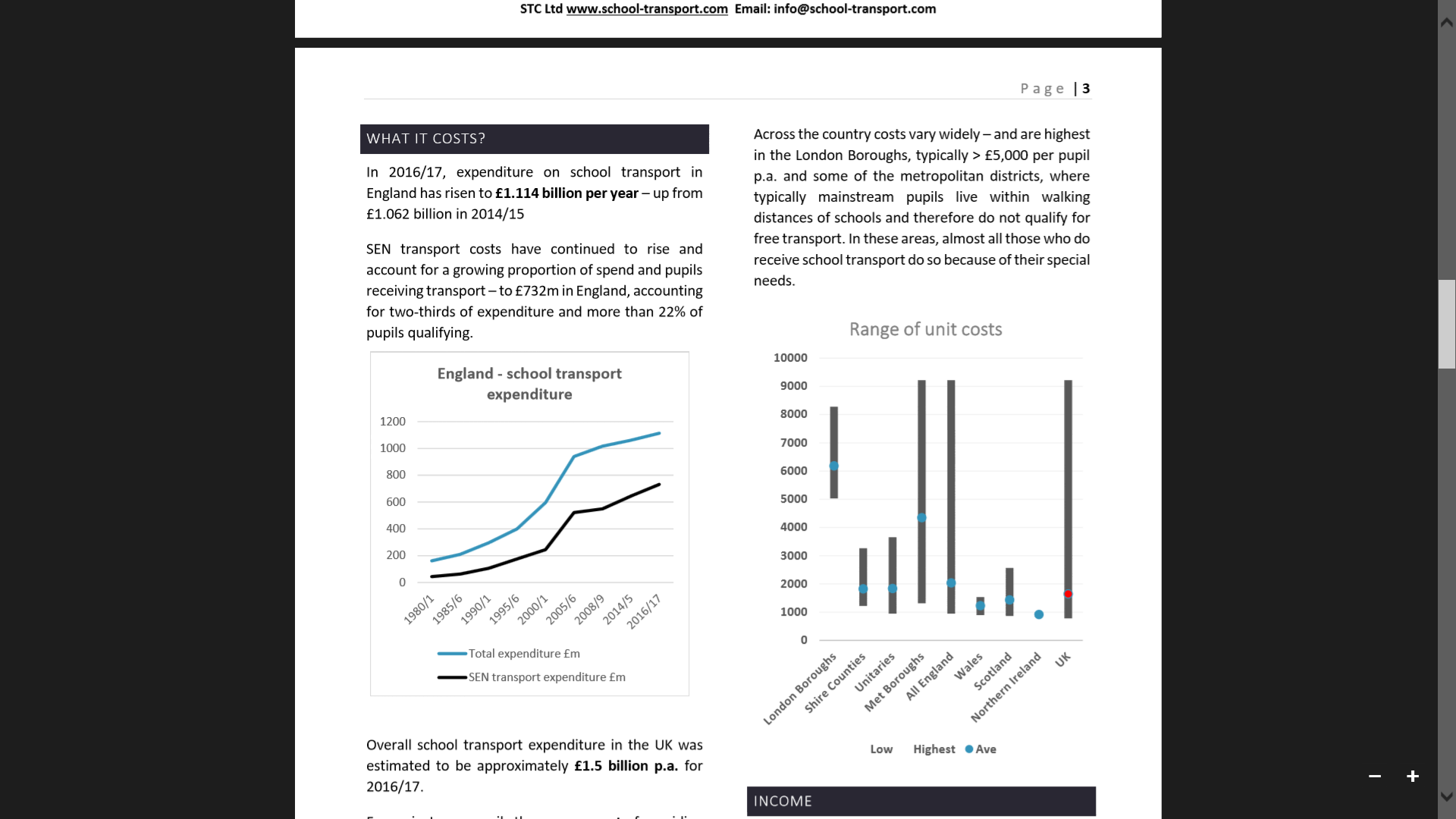 According to STC, in 2016/17, expenditure on school transport in England has risen to £1.114 billion per year – up from £1.062 billion in 2014/15.

SEN transport costs have continued to rise and account for a growing proportion of spend and pupils receiving transport – to £732m in England, accounting for two-thirds of expenditure and more than 22% of pupils qualifying.
[Speaker Notes: STC has calculated that for pupils with special needs, the average cost of transport is £4,881 per year – equivalent to £26 per day. 

Authorities can charge pupils who receive transport on a discretionary basis e.g. over 16.  They are increasingly applying and increasing charges to those over 16 years of age (with and without special needs).  17 authorities responding to the survey (32%) said they continued to provide some free post 16 transport, the majority now charge or make no post 16 transport provision. Charges currently range from £168 p.a. to £900 p.a.]
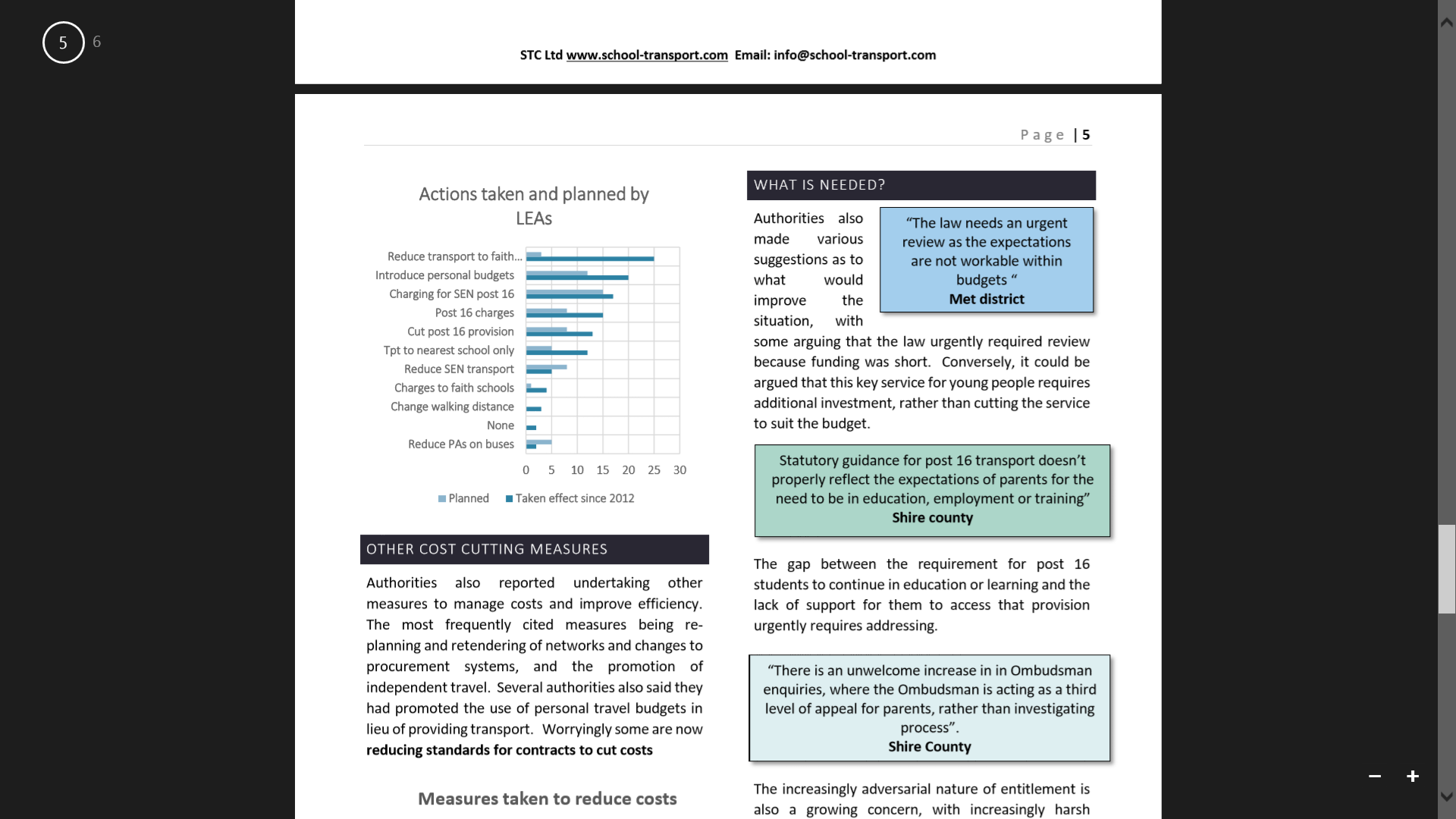 The majority of local authorities responding to STC’s survey have and/or are planning to make further changes to tighten entitlement policies for school transport to enable them to manage budgets.  

This year’s survey confirms that further cuts to SEN transport and post 16 transport, and continued increases in charges, are expected.
[Speaker Notes: Authorities also reported undertaking other measures to manage costs and improve efficiency.  The most frequently cited measures being replanning and retendering of networks and changes to procurement systems, and the promotion of independent travel.  Several authorities also said they had promoted the use of personal travel budgets in lieu of providing transport. 

Authorities also made various suggestions as to what would improve the situation, with some arguing that the law urgently required review because funding was short.  STC’s report suggests that conversely, it could be argued that this key service for young people requires additional investment, rather than cutting the service to suit the budget.]
53 LAs responded to STC’s survey, representing 30% of authorities in England, 26% of authorities in the UK.
 
Respondents included 3 London Boroughs, 14 Metropolitan Boroughs, 15 Shire Counties, 14 Unitary authorities, 4 Scottish authorities and 3 Welsh authorities. 

STC’s report update can be found on their website: http://www.school-transport.com/about-stc/2018-survey-results/
[Speaker Notes: Read slide]
School Transport Inquiry

Contact’s School Transport Inquiry found that…
•48% and mostly mums said that school travel arrangements for their disabled child meant that they can't work or have had to decrease working hours.

•23% said their child's journey to school is stressful which makes it harder for their child to learn.

•51% of local school transport policies in England include unlawful statements.
[Speaker Notes: Last year, Contact’s School Transport Inquiry secured a major campaign win. The Secretary of State for Education announced plans to review school transport statutory guidance to make sure all local authorities are providing school travel for eligible disabled children.

The decision has been made as a result of findings from Contact's School Transport Inquiry.

The School Transport Inquiry report brings together evidence from more than 2,500 parents. Contact discovered that:-
•48% and mostly mums said that school travel arrangements for their disabled child meant that they can't work or have had to decrease working hours.
•23% said their child's journey to school is stressful which makes it harder for their child to learn.
•51% of local school transport policies in England include unlawful statements

These findings were informed by evidence received from the Contact helpline, responses from more the 2500 parent carers to an online survey with submissions made by the NNPCF, local parent carer forums, and other key stakeholders including the University of Leeds and transport providers.
 
As a result the Secretary of State for Education committed to revise the statutory guidance on home to school transport for children of compulsory school age in response to Contact’s Inquiry into school transport for disabled children.]
Contact’s School Transport Inquiry

More information about Contact’s Inquiry: https://contact.org.uk/get-involved/campaigns-research/school-transport-inquiry/ 

What the Inquiry found
The full report
What Contact wants to achieve
What contact is doing
More information, help and advice if you have been refused school transport
[Speaker Notes: To find our more about Contact’s School Transport Inquiry, the link on this slide will take you to Contact’s website where you will find more information including what the Inquiry found, the full report, what Contact wants to achieve, what Contact is doing, as well as further information, help and advice if you have been refused school transport or want to find out about your rights to school transport.]
Different Approaches to Providing Transport
Travel Training
Free Bus Passes
Personal Budgets
School Run Transport
Central Pick Up Points
E-Auctions
Allocated Person with the LA Focussed on Route Reviews and Route Planning
Purchasing Own Transport Fleet
Joining with Day or Health Services
Car Sharing Schemes
[Speaker Notes: Increasing pressures on budgets are encouraging LAs to think creatively about ways to provide transport 

We are aware of some creative approaches to delivering transport in some areas around the country including:-
Travel Training
Free Bus Passes
Personal Budgets – to pay petrol and mileage
School Run Transport – schools own/lease a fleet of minibuses and run their own transport often using their own TAs as PAs 
Central Pick Up Points – children collected from centralised locations to reduce travel time and cost
E-Auctions - for providers where suppliers put in their lowest bids online
Allocated Person with the LA Focussed on Route Reviews and Route Planning
Purchasing Own Transport Fleet – e.g. a fleet of minibuses that the LA purchases and employs drivers to run, cheaper than minibuses both in terms of running costs and purchase price
Joining with Day or Health Services – e.g. community transport
Car Sharing Schemes – parents are linked to share own transport]
Over to You…
[Speaker Notes: Move on to next slide after a brief pause, no need to say anything.]
What are your experiences of creative approaches to providing transport in your area?Do you have any creative suggestions?
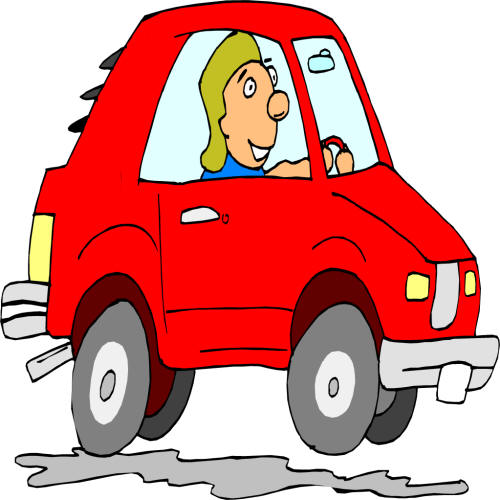 [Speaker Notes: We’re going to take a minute to take examples and suggestions from our participants.]
Future Developments – Transport Guidance
Following on from the School Transport Inquiry, Contact is working with the DfE on the review of guidance and are hopeful it will come out for public consultation soon.
[Speaker Notes: Read slide.]
What Can you Do?
[Speaker Notes: What can you do
Take an active role as a positive partner. Forums can have conversations with commissioners to find out what the tendering dates are for providers so that they can make sure they are involved in the commissioning process. 
As a forum, build a relationship with your local authority transport manager. Meet regularly and discuss issues and positives to keep the conversation live. Likewise, forum representatives can have similar conversations with the local authority education lead so that the important link between transport and education is forefront.
Engage with parent carers to understand what the feedback about transport looks like so that conversations with commissioners and local authority leads are informed conversations. 

Remember the legislation and duty to consult that we have explored in earlier slides.

Transport policies should explain how decisions can be challenged. If forums work as partners and highlight issues arising at an early stage and work together as partners with the LA to resolve problems, it can have a positive impact on maintaining a partnership working approach between the local authority and the forum.

As discussed in earlier slides, forums can follow the same route of complaint that we have outlined for individual parents if they are unable to resolve issues by other means. For example, if a forum is concerned about how children and young people are likely to be affected by cuts, the forum could survey parents to develop an evidence base. This information could inform conversations with managers, leads or commissioners within the local authority. If the forum is not satisfied with the response, they can complain to the local authority. The DfE has said that if forums aren’t happy with the local authority decisions then they can go through the local authority complaints process if they have exhausted all other approaches. The Local Authority Ombudsman has said a forum could make a complaint to them if they are still not satisfied with the local authority response, but they would need to be able to demonstrate how individual families are facing disadvantage.

Kay, can you talk about how Cornwall’s forum’s example of how you addressed issues that arose in Cornwall?]
What Can You Do…
In summary…

Take an active role with your LA as a positive partner
Engage with your parent carers to enable informed conversations with your LA
Remember the legislation and duty to consult
Identify issues early and have conversations with your LA
If all else fails, forums can follow the same complaints process as individual parents
[Speaker Notes: Read slide.]
When Engaging with Your LA
Having engaged with your parent carers, be clear when having conversations with commissioners and reporting feedback. Do you know for example …

The range of disabilities, needs and/or health conditions of their children and young people
Parental confidence in transport options
Parent satisfaction in transport provision
What do parents say is working well
What do parents say could be done differently or better
What suggestions do parents have for doing things differently within the available budget
[Speaker Notes: Read slide.]
Q & A
[Speaker Notes: We will now take a moment to take any questions.]
The content of this webinar was informed by publications and resources from:-
IPSEA - Independent Parental Special Education Advice: https://www.ipsea.org.uk/ 
STC - School Transport Consultancy: http://www.school-transport.com/ 
Contact: https://contact.org.uk/
Articles by Steve Broach on the Contact website: https://contact.org.uk/news-and-blogs/using-the-law-to-challenge-cuts-to-services-webinar-now-on-youtube/
[Speaker Notes: Read slide.]
Thank You!
Thank you for attending with us today
 
A short questionnaire will launch at the end of this webinar

Please take the time to complete this it will help us plan future online training events including other topics you would like to see

The recording of this Webinar, presentation and questions will be on the parent participation Resources  page of Contacts’ website next week – an email confirming this will be sent to you once this is available
[Speaker Notes: Read Slide]